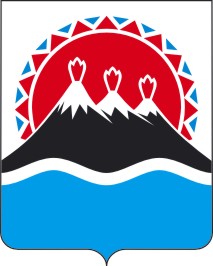 Итоги работы Государственной жилищной инспекции Камчатского края за 2018 год
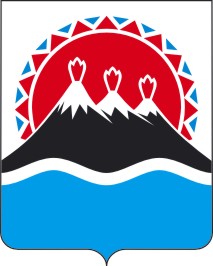 Управление многоквартирными домами в Камчатском крае
управляющие
 компании
3626 
МКД
 на территории Камчатского края
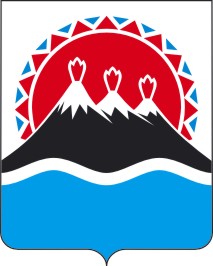 ДИНАМИКА ОБРАЩЕНИЙ, ПОСТУПИВШИХ В ГОСЖИЛИНСПЕКЦИЮ КАМЧАТСКОГО КРАЯ ЗА ПЕРИОД 2013-2018 гг.
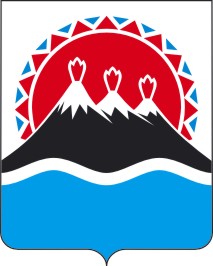 ВСЕГО 3448 ОБРАЩЕНИЯ
Петропавловск-Камчатский городской округ
2742 обращения (79,5%)
Вилючинский городской округ
268 обращения (7,7%)
Елизовский муниципальный район 
324 обращений (9,4%)
Остальные муниципальные образования
Камчатского края 114 обращений (3,3%)
Территориальная   градация   обращений, поступивших в 2018 году
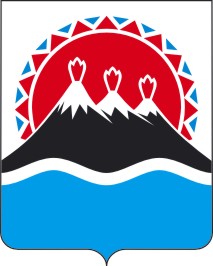 Тематическая  классификация обращений
Обращения по иным вопросам- 632 шт. (18%)
Нарушение требований к содержанию и ремонту общего имущества МКД - 1242 обращений (36%)
Нарушение режима и качества коммунальных услуг - 802 обращений (23%)
Нарушение порядка расчета размера платы за ЖКУ - 772 обращения (22%)
В 2018 году поступило 3448 обращений
Динамика проверок, проведенных Госжилинспекцией Камчатского края за период 2013-2018 гг.
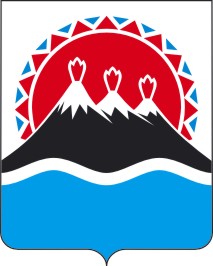 Меры  реагирования  по  результатам  проведенных проверок  за  2018  год
2329 предписаний на устранение нарушений
4 плановые проверки
Всего 
2982
проверок
 за 2018 год
2978 внеплановых проверок
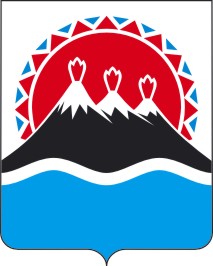 Количество возбужденных дел об административных правонарушениях
Штрафные
санкции 12165,9 тыс. руб.
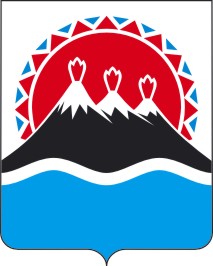 Основные изменения в жилищном законодательстве, вступающие в силу с 2019 года:
1) всего месяц остался до вступления в силу новых правил работы аварийно-диспетчерской службы,  с 1 марта 2019 года (изменится 416 постановление «Правила деятельности по управлению многоквартирными домами):
- аварийно-диспетчерская служба (АДС) – теперь единый центр приёма обращений по всем вопросам ответственности УК и она же – центр контроля за качеством коммунальных ресурсов на границе дома. Заявки регистрируются круглосуточно. Контроль за исполнением заявок тоже на АДС;
- на звонок собственника или пользователя АДС должна ответить в течение пяти минут. Если не успели – вернут звонок в течение 10 минут. Как альтернативу можно обеспечить возможность оставить голосовое или электронное сообщение, которое АДС должна рассмотреть в течение 10 минут;
- локализация аварий внутри дома – в течение получаса (раньше было – незамедлительно);
- ликвидация засоров канализации в течение двух часов;
- ликвидация засоров мусоропроводов в течение 2 часов, но только с 8.00 до 23.00 – ночью чистить мусоропровод нельзя;
- подачу коммунальных услуг надо обеспечить в сроки, указанные в приложении по качеству и допустимым перерывам из 354 постановления, но устранять аварии на внутридомовой инженерке можно до трёх суток ;
- о сроках «исполнения заявки» надо проинформировать заявителя в течение получаса с момента регистрации заявки;
- если произошла авария, то АДС также информирует муниципалитет о характере аварийного повреждения и планируемых сроках его устранения;
- выполнение заявок об устранении мелких неисправностей и повреждений осуществляется в круглосуточном режиме в соответствии с согласованными с собственником или пользователем помещения в многоквартирном доме, направившим заявку, сроком и перечнем необходимых работ и услуг;
- не обязательно вести журнал учёта на бумаге – можно вести с использованием автоматизированной системы, если она есть «и с использованием в соответствии с законодательством Российской Федерации записи телефонного разговора» . 
- АДС регистрирует заявку и принимает решение, какую бригаду отправить. У этой бригады должно быть необходимое оборудование и материалы для исполнения заявки. 
- если заявка требует от бригады зайти в квартиру, АДС сообщает планируемую дату и причину визита, а также ФИО сотрудников бригады, а те в свою очередь должны иметь при себе служебные удостоверения, опознавательные знаки и бахилы;
- заявку надо не только исполнить, но и отфиксировать её исполнение фотографией (если это позволяет сделать характер заявки). Также предписано проводить периодические опросы граждан на предмет качества исполнения заявок, а результаты опросов заносить в журнал.
2) также с 1 марта должны заработать «представительства» УК – либо в офисе, либо в МФЦ: в пределах муниципального образования, в том числе в пределах внутригородского района в городском округе с внутригородским делением либо внутригородской территории города федерального значения, «в пешей доступности», то есть на расстоянии 3 км или меньше, от многоквартирных домов в управлении. УК заранее сообщает о графике приёма и ведёт предварительную запись. Если прийти без записи, то примут только после тех, кто записался. Приём не реже одного раза в месяц. Правила не регламентируют, сколько времени примерно должно быть потрачено на приём граждан.

К грубым нарушениям лицензионных требований относится:
✔Любое нарушение, которое повлекло причинение вреда жизни или тяжкого вреда здоровью. Тяжесть устанавливают правоохранительные органы либо суд. 
✔«Непроведение» гидравлических испытаний, промывки и регулировки систем отопления и ГВС;
✔ «Незаключение» в течение 30 календарных дней со дня начала исполнения договора управления договоров на обслуживание ВДГО и на обслуживание лифтов. 
✔«Незаключение» в течение 30 календарных дней со дня начала исполнения договора управления многоквартирным домом договоров с РСО на приобретение коммунальных ресурсов на СОИ. 
✔Наличие признанной УК или подтвержденной вступившим в законную силу судебным актом задолженности перед РСО в две 2 среднемесячные величины обязательств по оплате, независимо от факта последующей оплаты задолженности. 
✔Отказ или уклонение от передачи  технической документации, ключей от помещений общего имущества, кодов доступа к оборудованию и т.д. 
✔«Непрекращение» управления домом, если сведения исключены из реестра лицензий. 
✔Нарушение требований к работе аварийно-диспетчерской службы.
Спасибо за внимание!
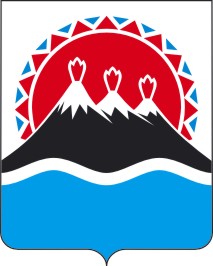 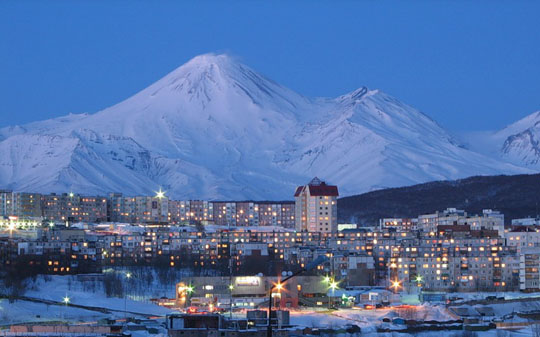